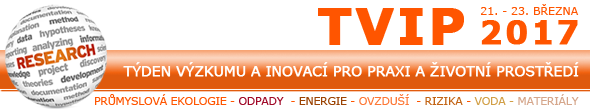 Kvantifikácia  fugitívnych  emisií 

zo skládok.





Ing. Marek Hrabčák
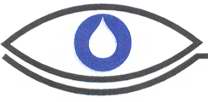 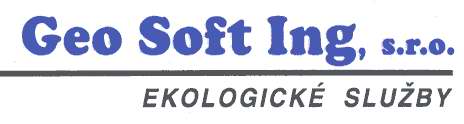 1
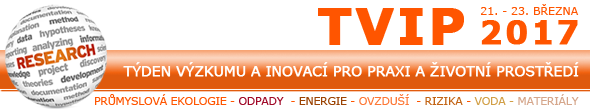 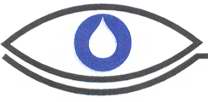 Moji študenti často nerozumejú tomu, čo ich učím.
Lebo ani ja tomu nerozumiem.
Nikto tomu nerozumie !




Teória kvantovej elektrodynamiky popisuje prírodu spôsobom, 
ktorý je z hľadiska zdravého rozumu absolútne absurdný  !!!

Napriek tomu je v úplnej zhode s našimi experimentmi.

Prírodu musíme prijať takú, aká je.

 Je  totiž ABSURDNÁ !    (Richard Feynman)
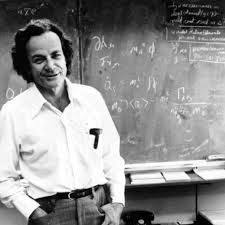 2
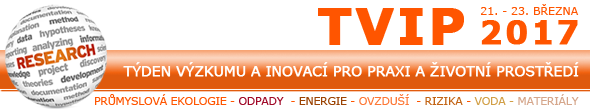 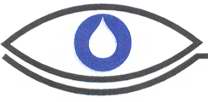 1. Povinnosť hlásenia do NEIS
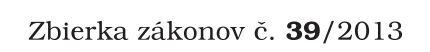 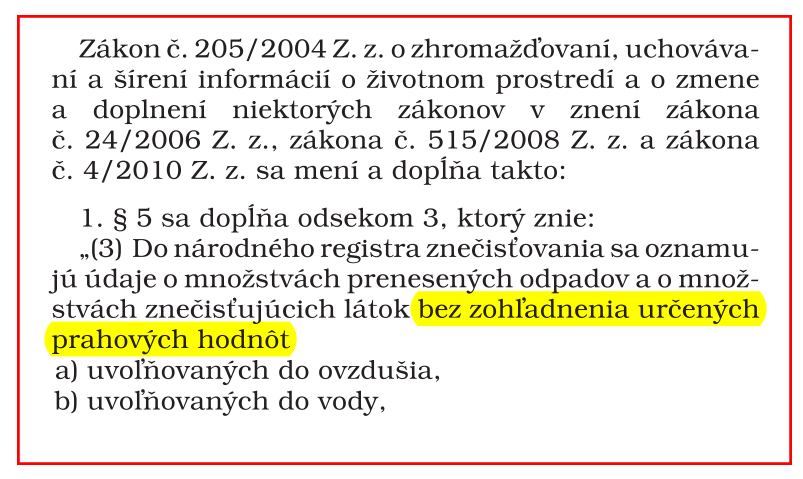 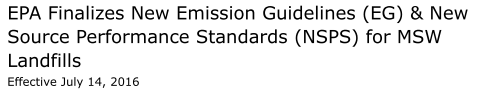 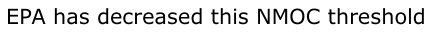 from  50  to 34 Mg/yr
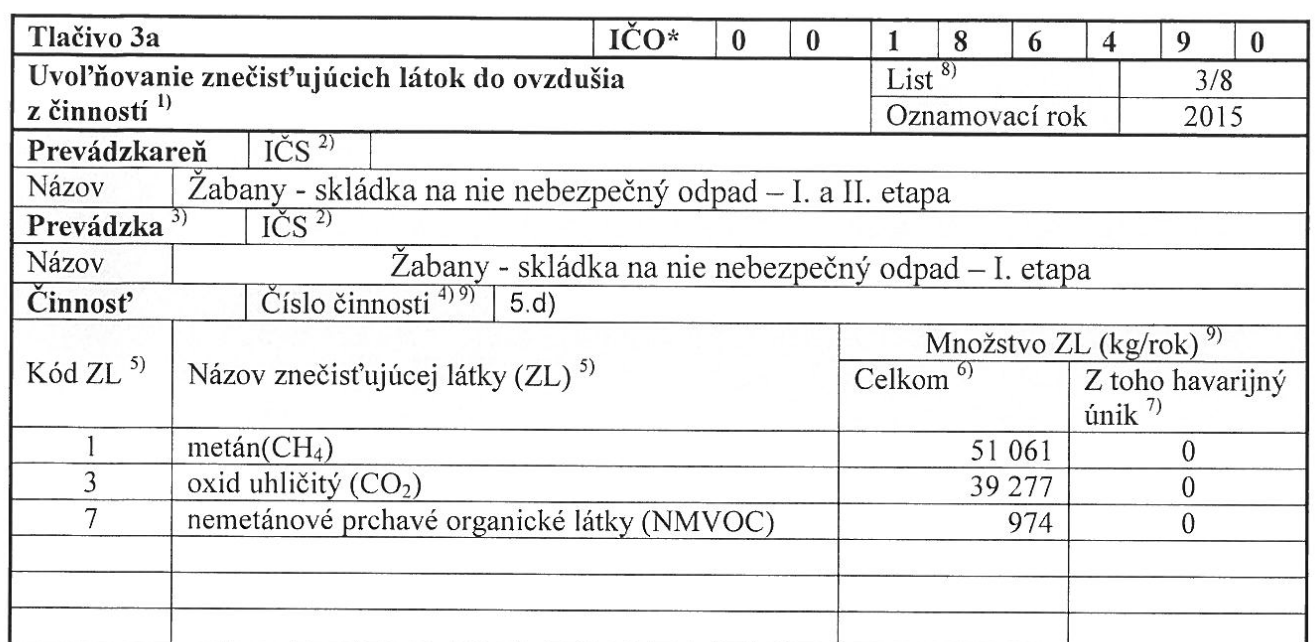 3
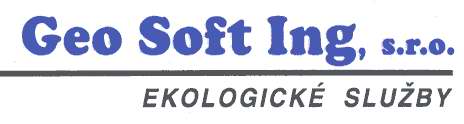 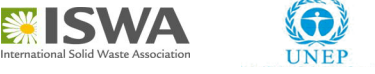 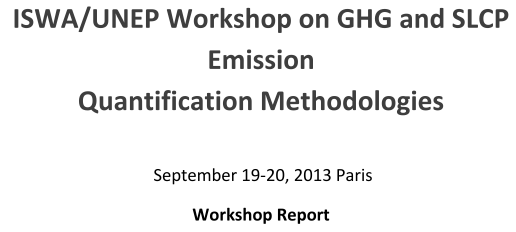 Metódy a nástroje
 Existuje mnoho spôsobov reportingu  GHG
 Existujú  rozdiely medzi IPCC, PI, LCA , GHG ... – pretože každý bol navrhnutý pre konkrétny účel
 Pre každú metódu existuje viacero nástrojov
Nástroj je len prostriedkom na dosiahnutie cieľa
Možnosti a prístupy
  Existujú  zásadný rozdiel medzi metódami na meranie lokálnych emisií a na komplexnom (národnom) audite
 Lokálne emisie sú dôležité pre reguláciu, ale nie v strategickom kontexte 
 Pre strategické plánovanie sú potrebné  holistické metódy
Nezodpovedané otázky:
  Čo je účelom emisného účtovníctva ?
   (lokálne emisie alebo národná inventarizácia ?)
  Čo je základom našej analýzy ?
  Ktoré dáta sú základom našej analýzy a ktoré naopak môžeme rozumne vylúčiť bez  straty presnosti ?

Nakoniec naše výsledky nebudú závisieť od toho, čo sme poznali, ale skôr od toho, čo sme  neodhalili.
 Rozhodujúcim faktorom bude, aké dáta sú potrebné, aby výpočty dávali zmysluplné výsledky  !
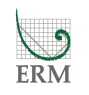 One size will not fit all.
4
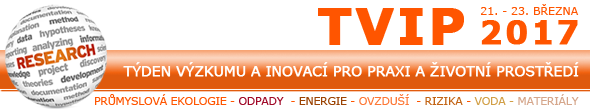 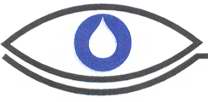 3. Skládkovanie ako  producent GHG
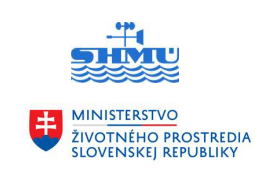 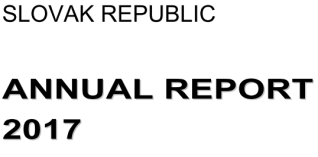 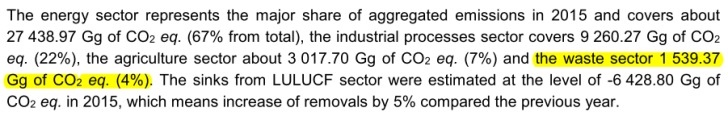 SK2015  Waste sector:
Europa geological seepage of CH4:

 3 000 000 t/yr    (1,85%)

Total global geologic CH4  emission:

 64 000 000 t/yr    (0,087%)
CH4 = 55 600 t = 1 391 Gg CO2eq
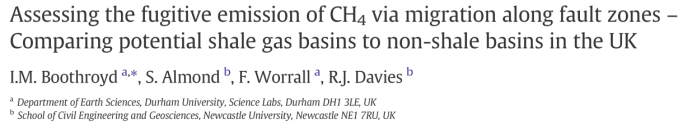 5
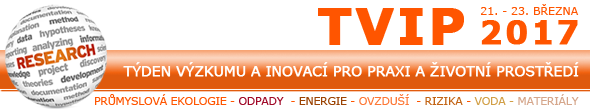 3. Skládkovanie ako  producent GHG
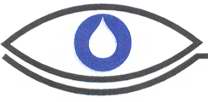 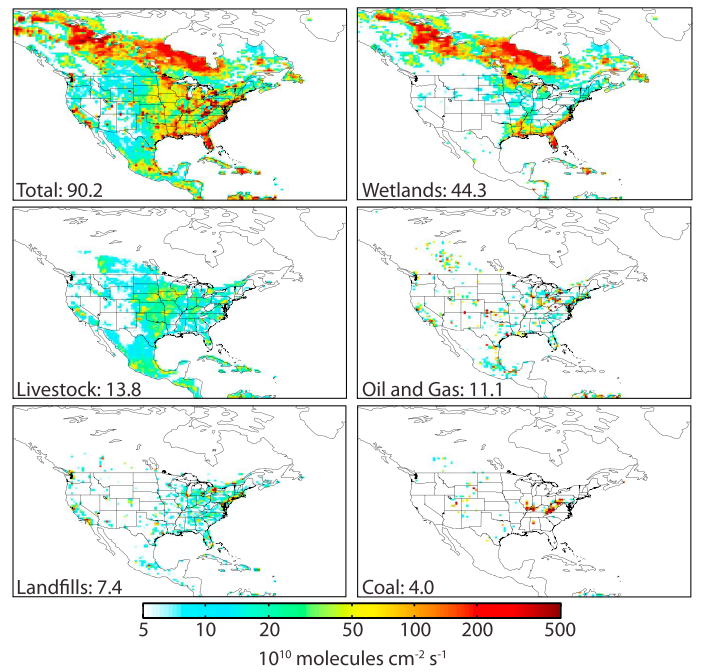 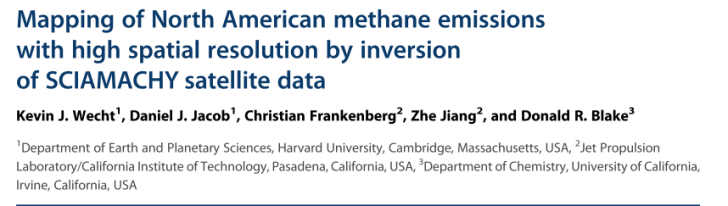 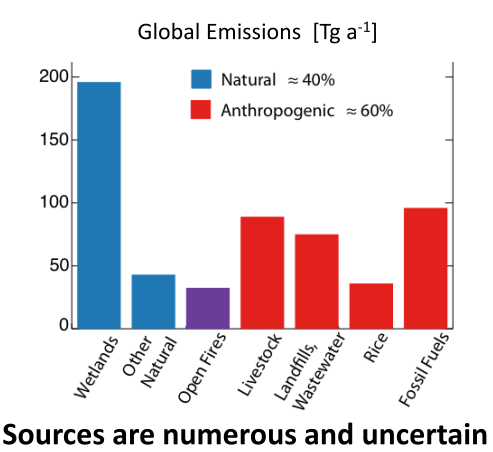 estimates of global natural wetland ﬂuxes:
92 - 264 Tg/yr CH4
6
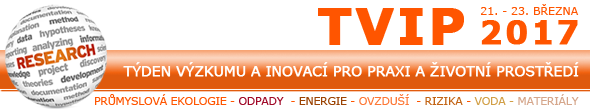 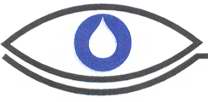 4. LFG  = kde, kedy, ako ???
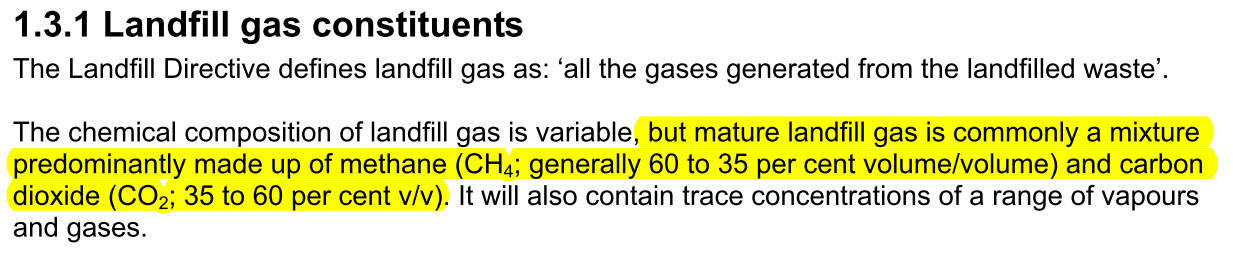 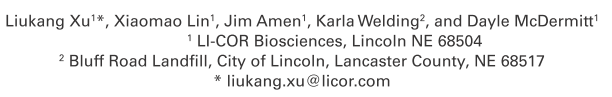 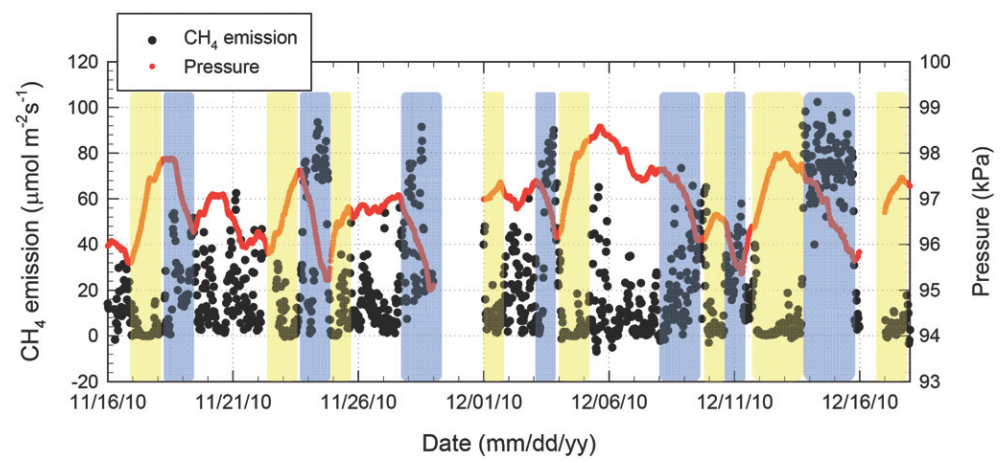 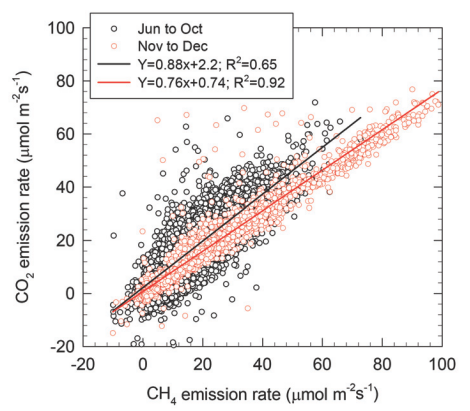 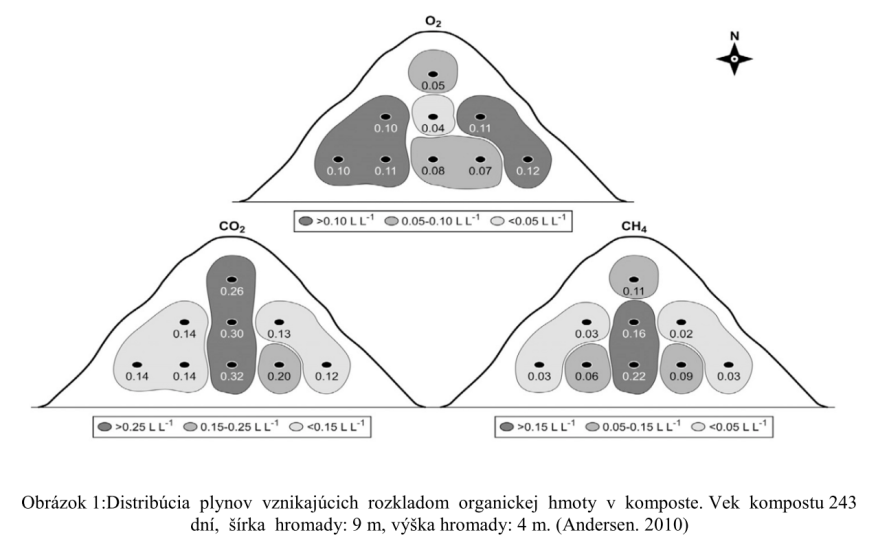 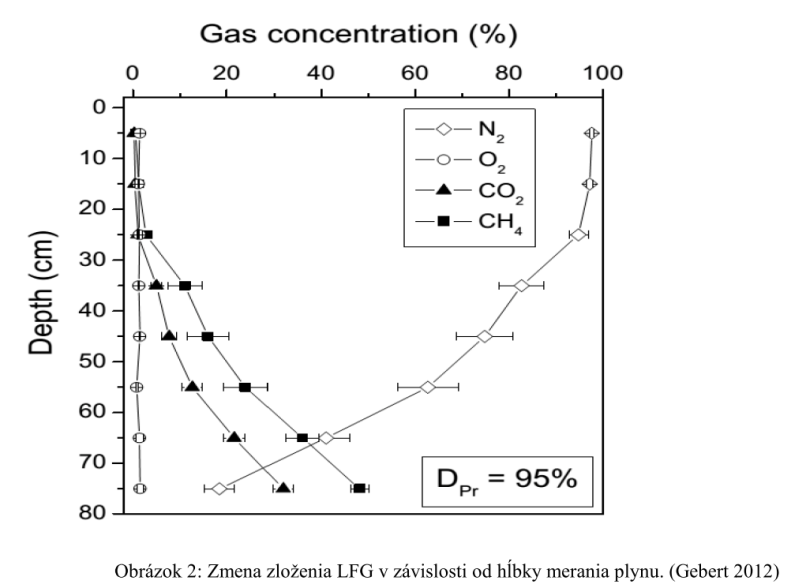 7
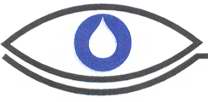 4. LFG  = ???
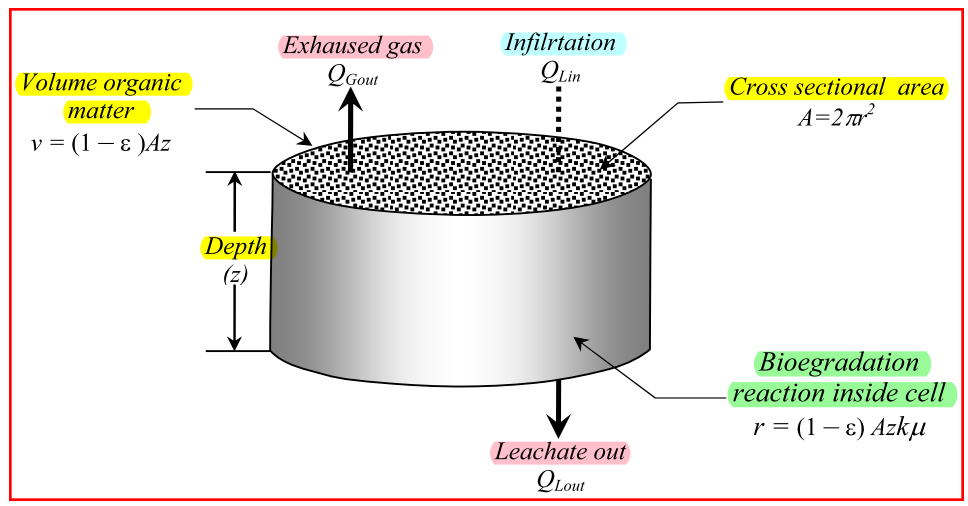 % ≈ kg ≈ m3
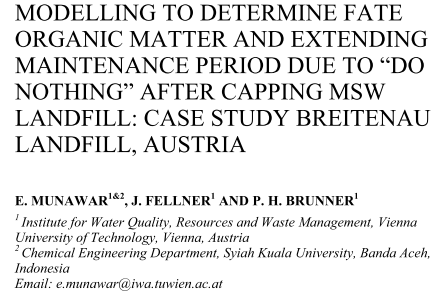 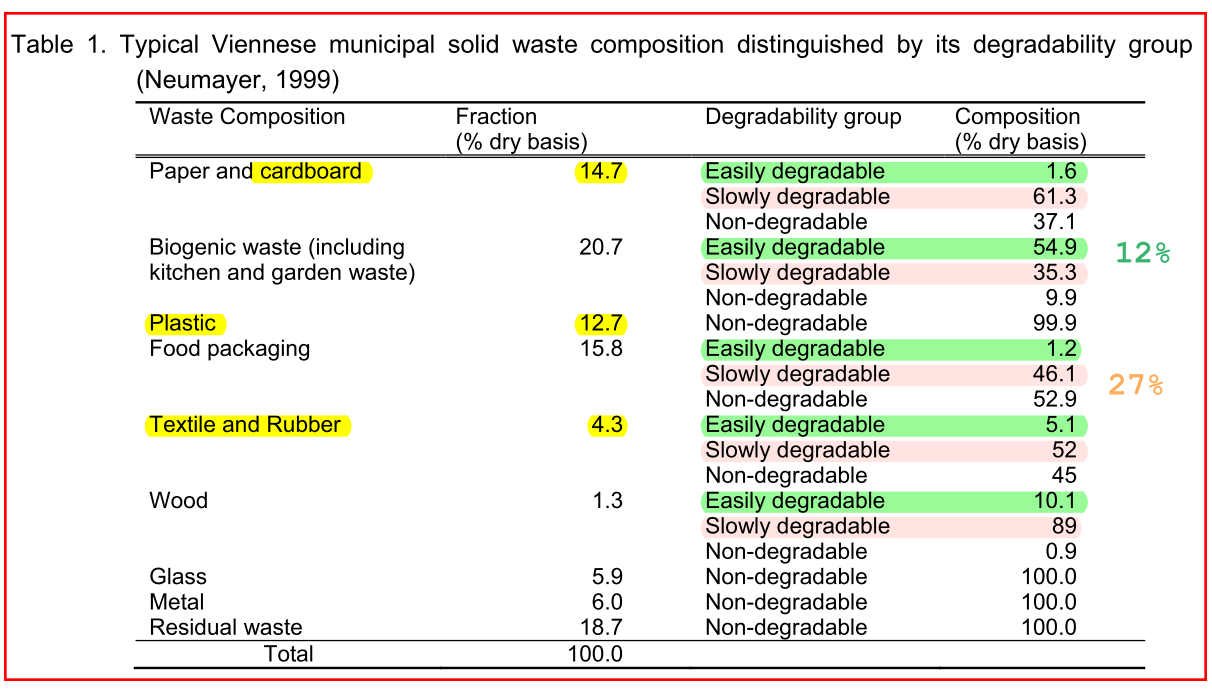 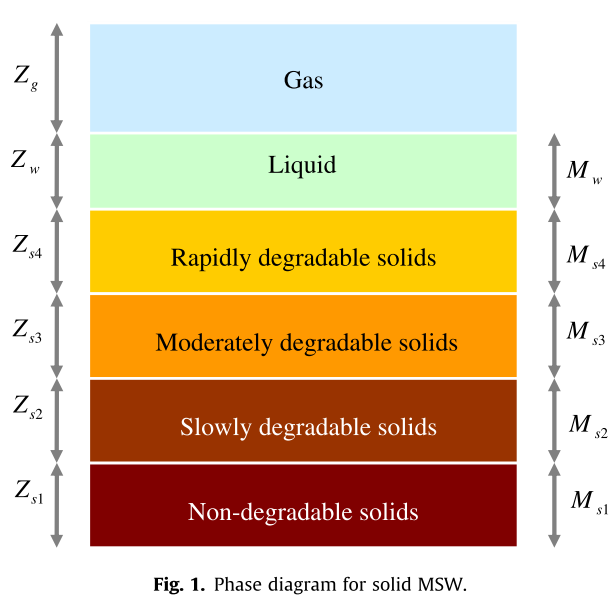 8
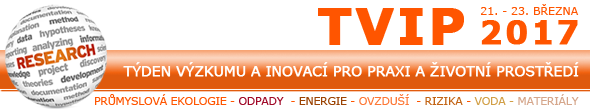 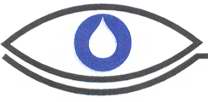 4. LFG  = ???
5´
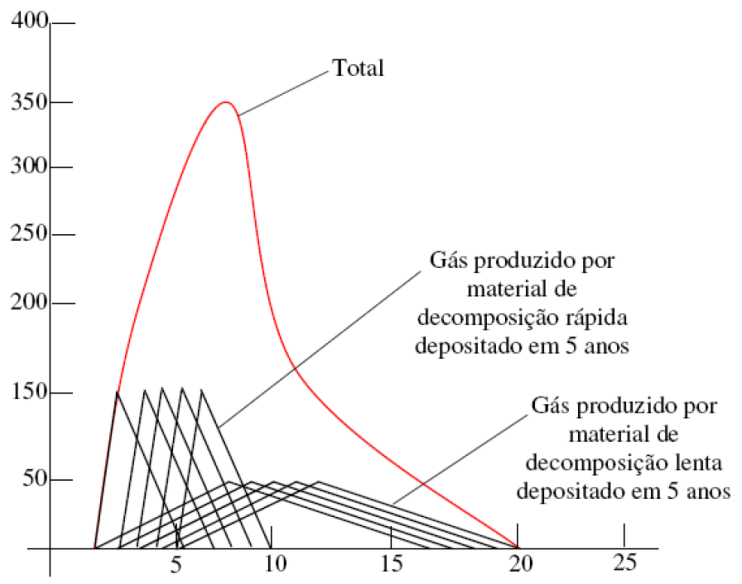 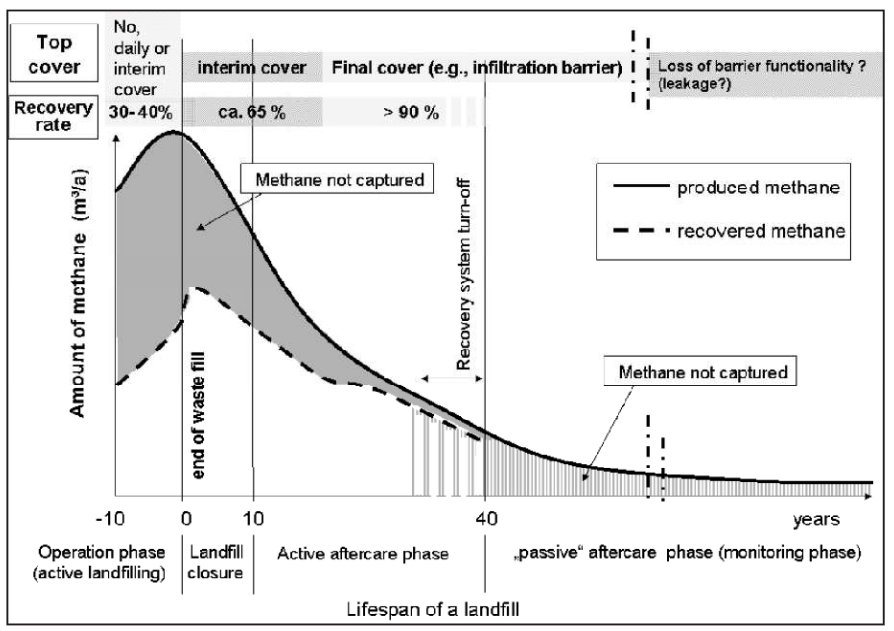 9 z 31
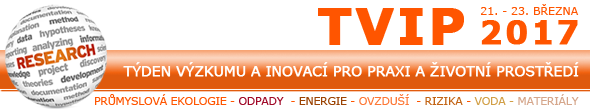 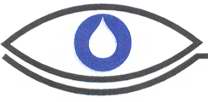 5. Skládková bilancia LFG
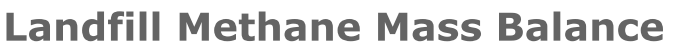 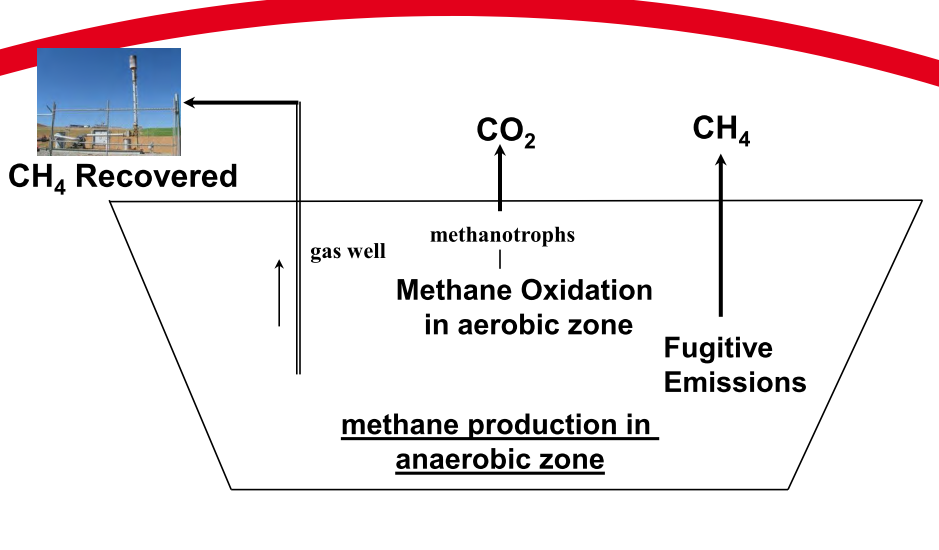 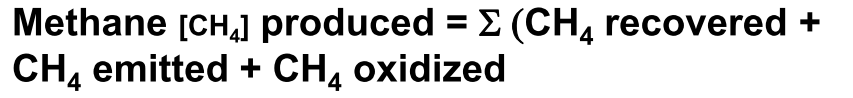 10
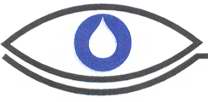 5. Skládková bilancia LFG
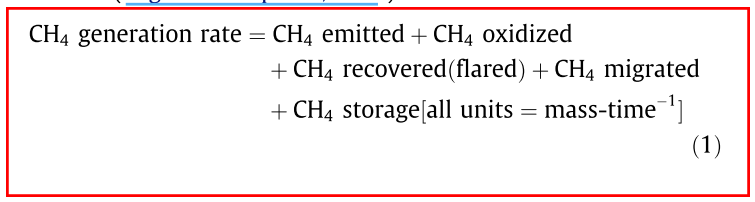 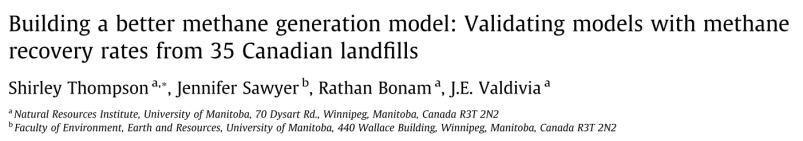 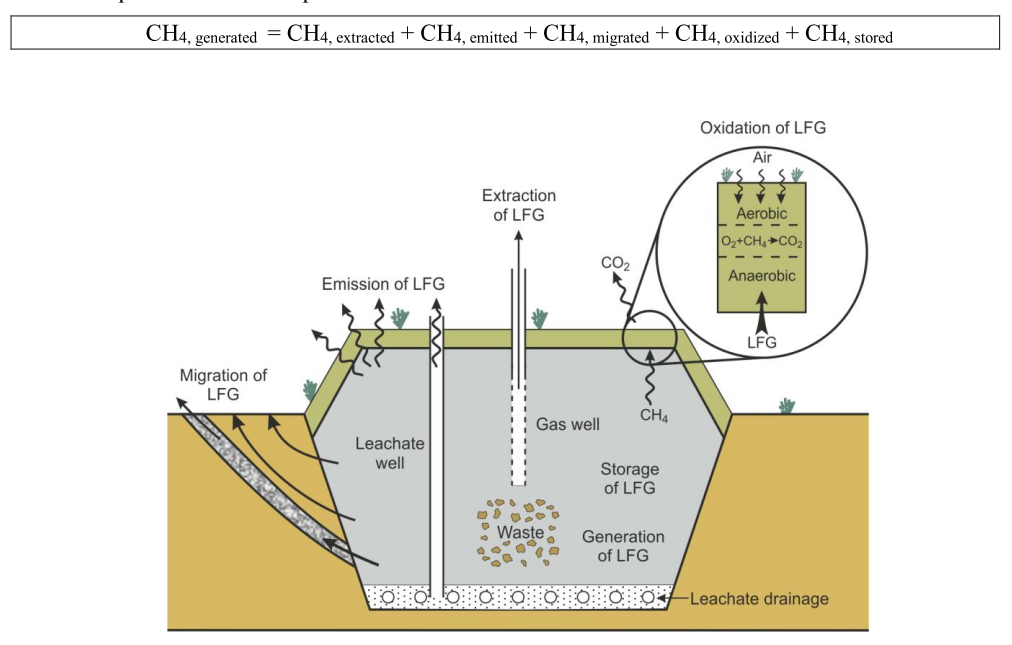 Emisie metánu zo skládky (zdroj Kjeldsen, P.  2015)
11
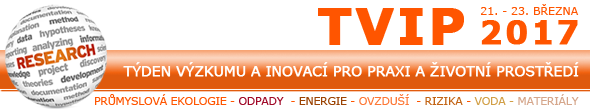 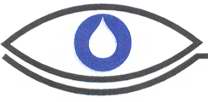 5.4
6.  Ako určiť fugitívne emisie zo skládky ?
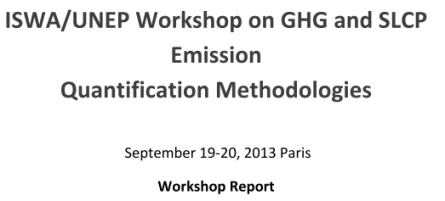 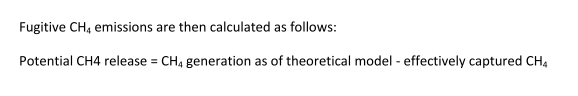 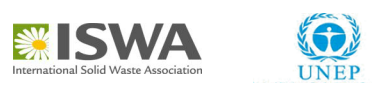 ?
10
3
G
X
0
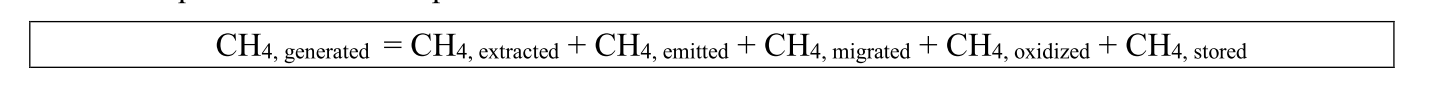 CH4em = G -(X+13%)
12
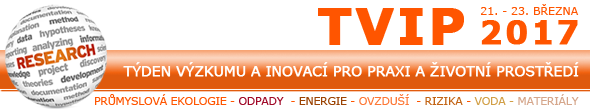 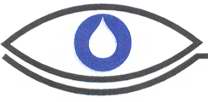 7. Modely výpočtu LFG zo skládok.
G=
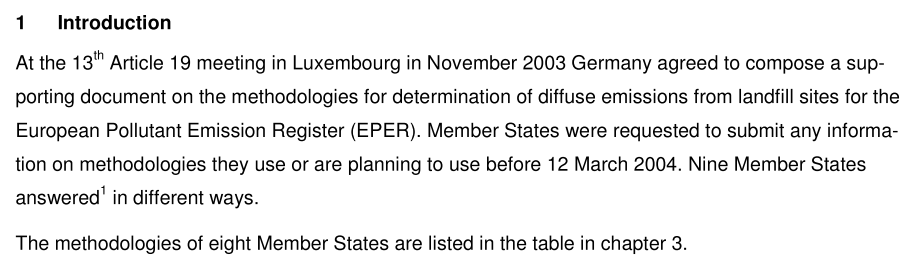 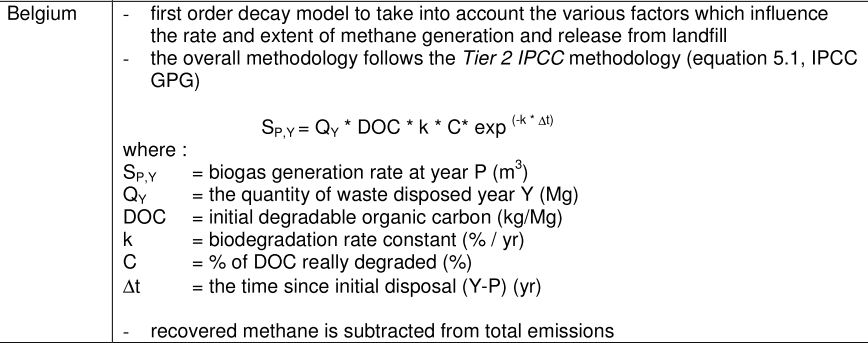 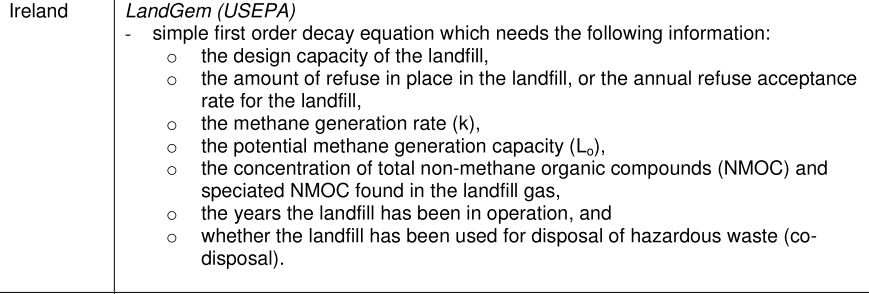 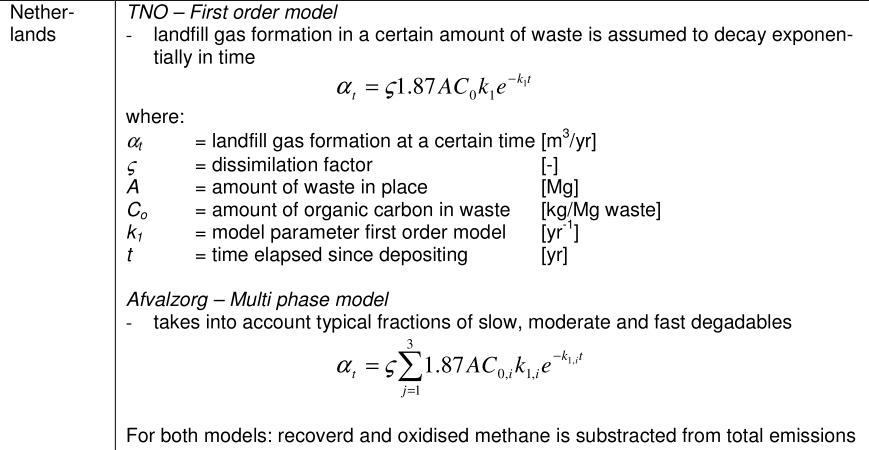 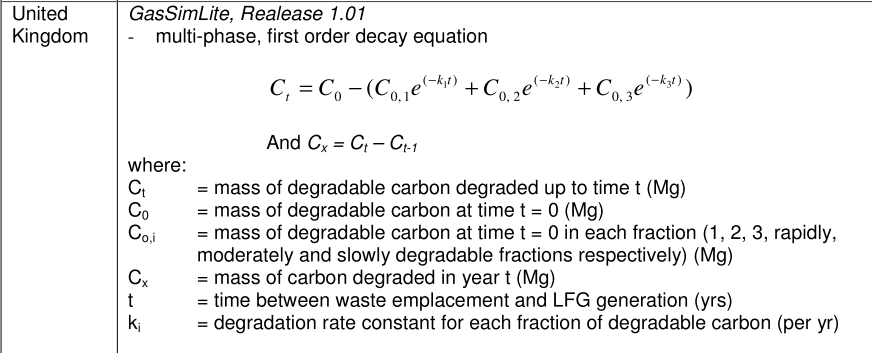 13
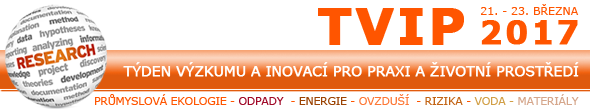 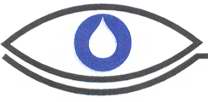 7. Modely výpočtu LFG zo skládok.
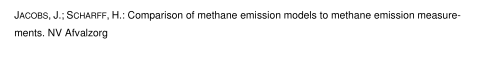 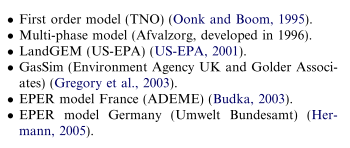 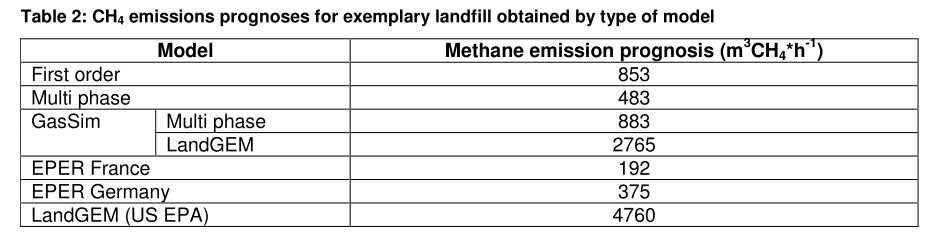 Namerané množstvo CH4 bolo  515 m3/hod
14
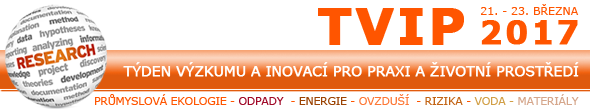 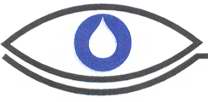 7. Modely výpočtu LFG zo skládok.
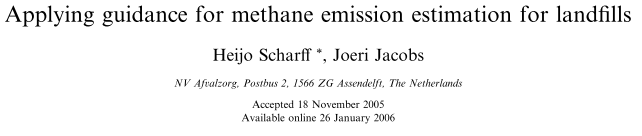 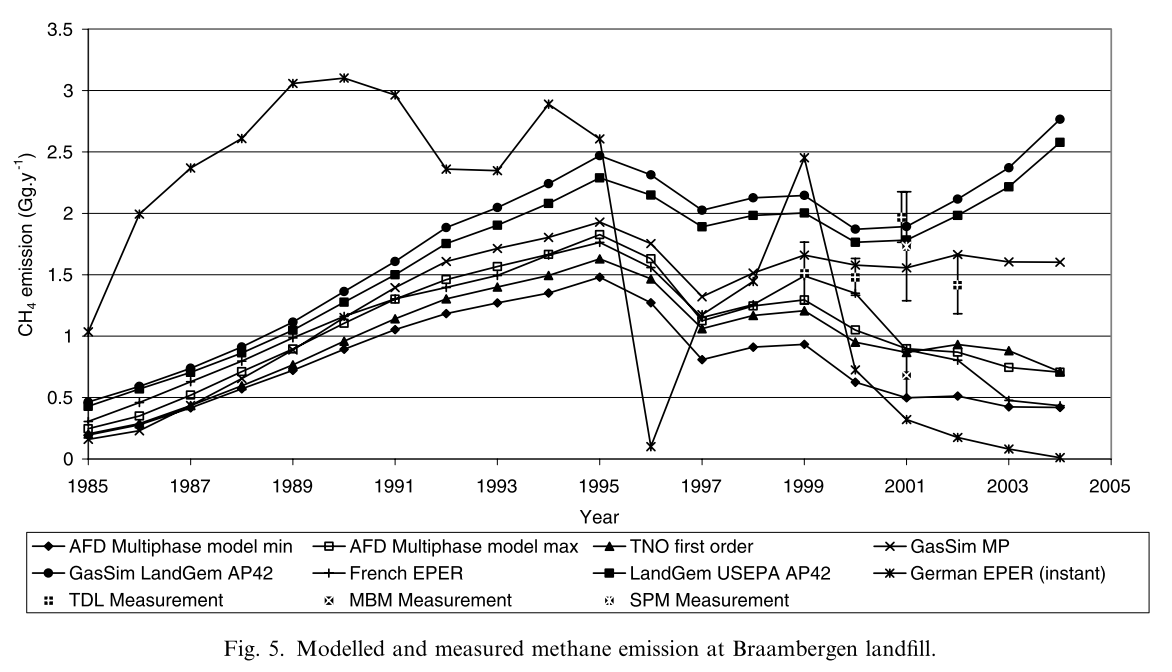 1 800 000 kg/y
500 000 kg/y
15
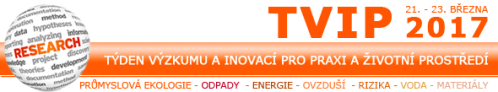 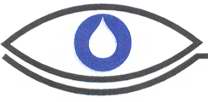 7. Modely výpočtu LFG zo skládok.
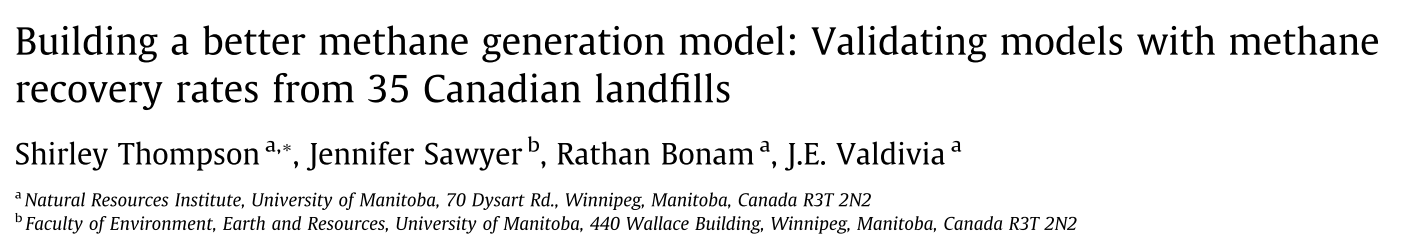 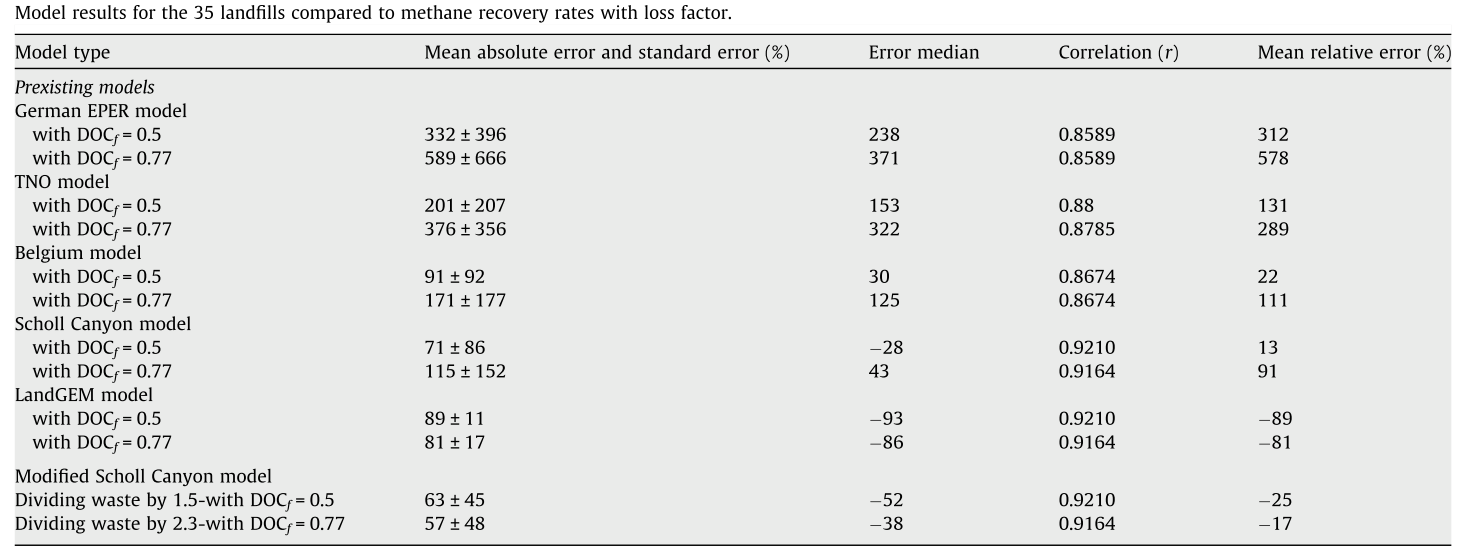 16
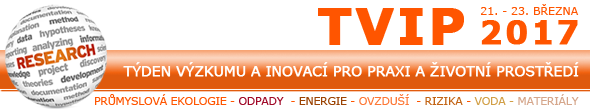 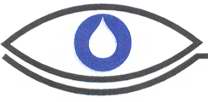 7. Modely výpočtu LFG zo skládok.
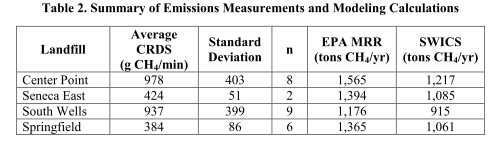 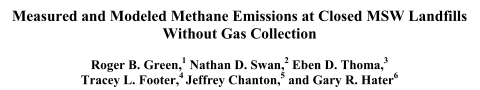 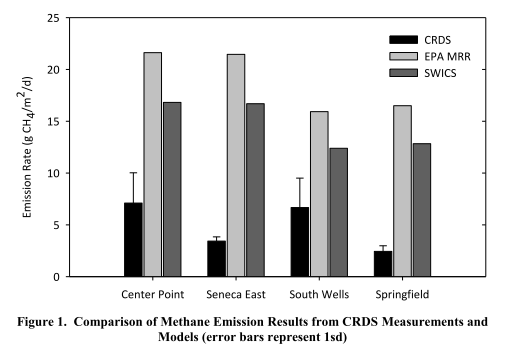 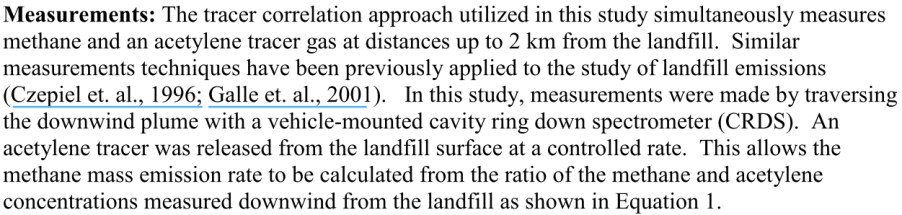 „Porovnaním sme zistili, že modelom (EPA/SWICS) vypočítané hodnoty 
sú 2-7x vyššie, ako skutočné in-situ namerané.“
17
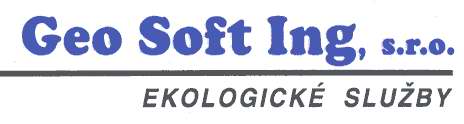 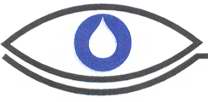 7. Modely výpočtu LFG zo skládok.
11´
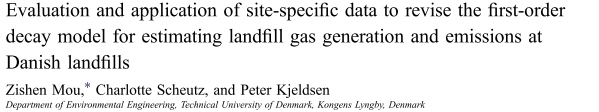 Model ≥ merania
0,7- 3,3x
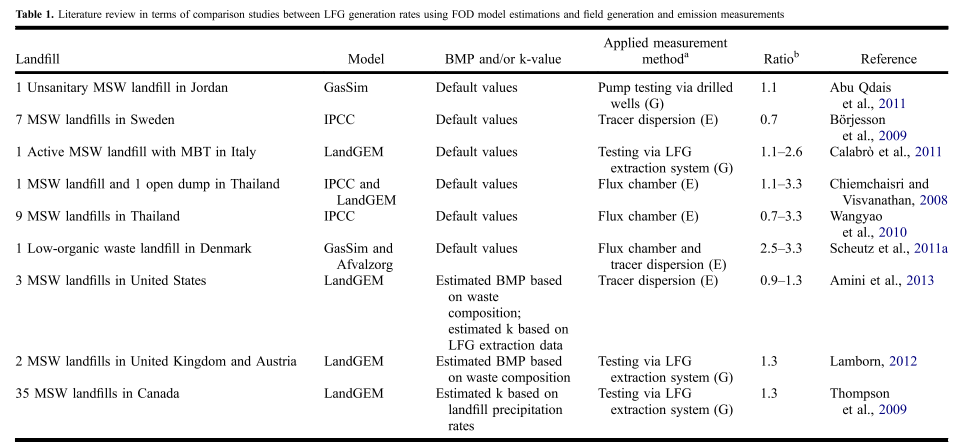 18 z 31
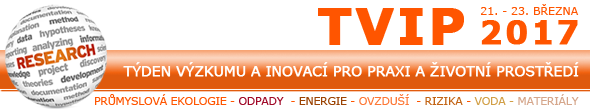 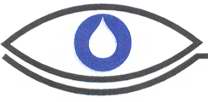 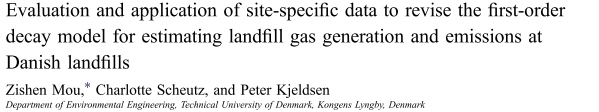 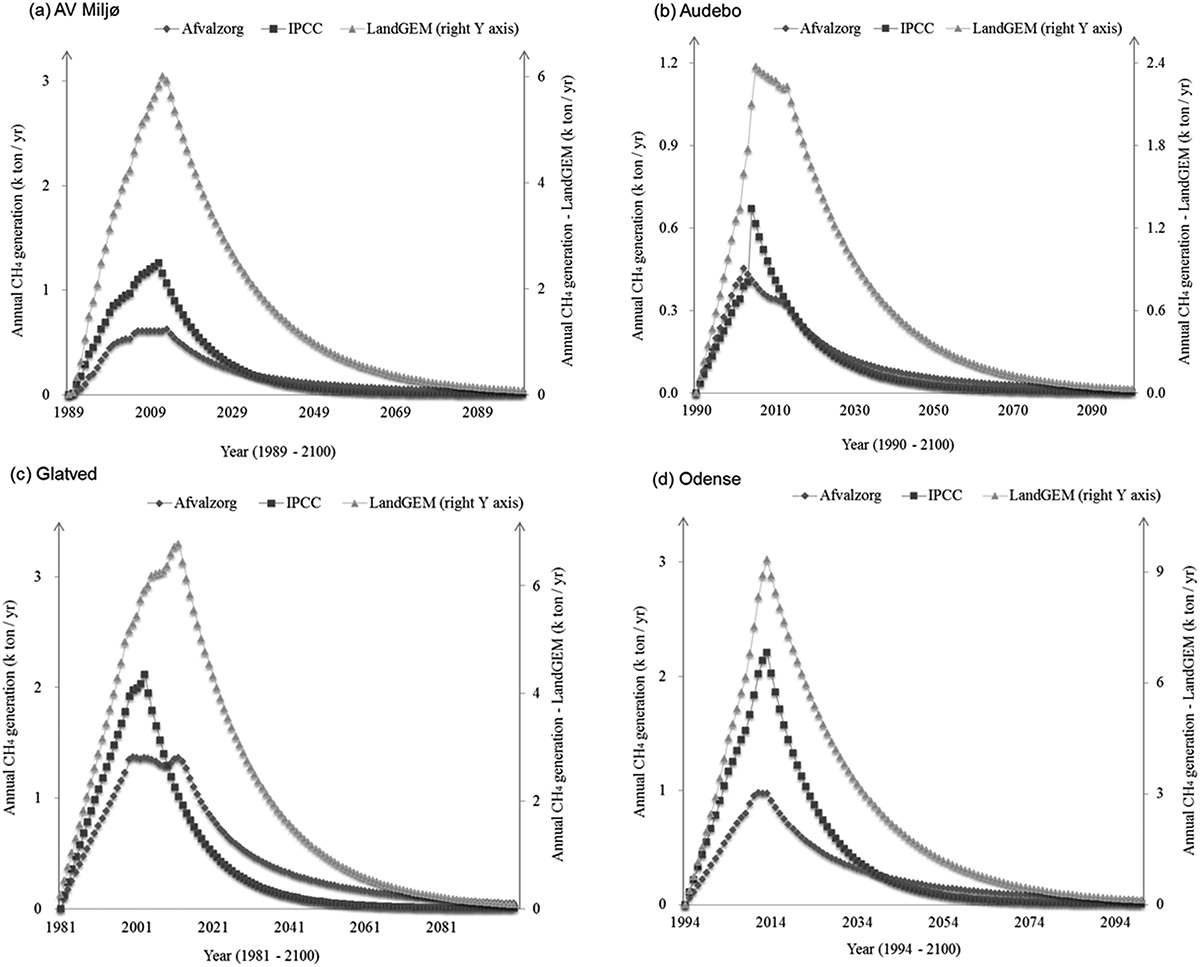 19
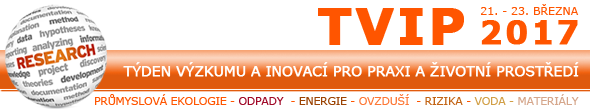 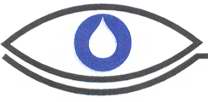 7. Modely výpočtu LFG zo skládok.
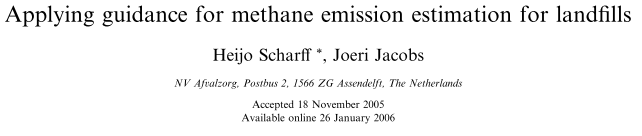 Odporúča sa :

pokúsiť sa harmonizovať existujúce rôzne modely

s cieľom zabezpečiť porovnateľné výsledky budúcich reportov 
o emisiách metánu hlásených do EPER  alebo UN-PRTR. 

Harmonizácia modelov nemusí nutne vyriešiť aktuálnu neistotu. 

Môže však viesť k porovnateľným výsledkom z  konzistentných  a transparentných dát.
20
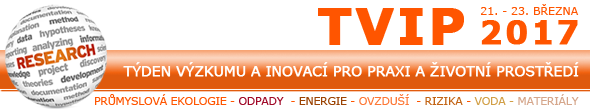 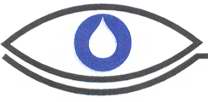 Zjednodušený výpočet emisií metánu 
podľa IPPC.
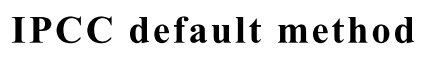 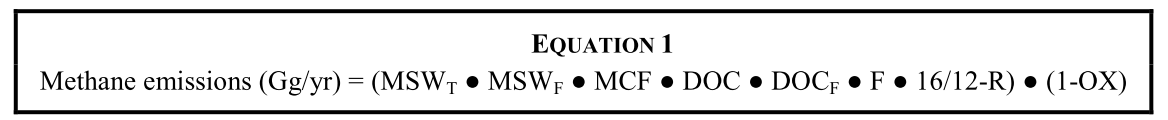 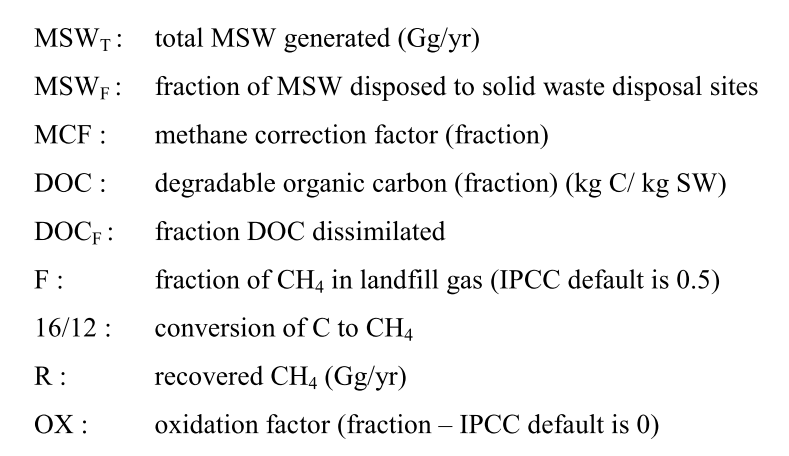 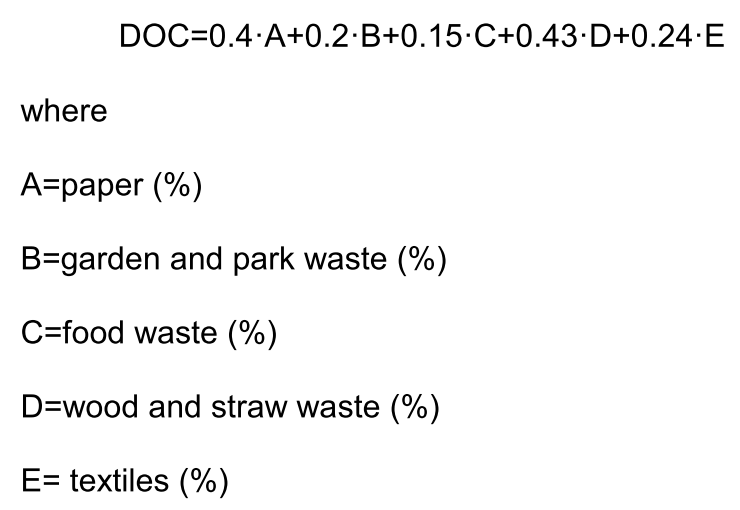 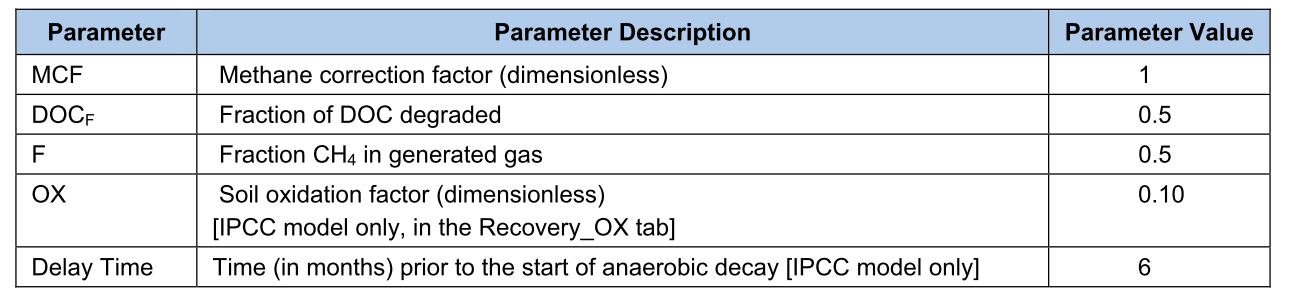 21
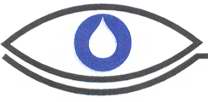 9. FOD model výpočet emisií metánu podľa IPPC.
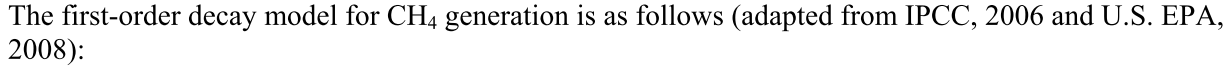 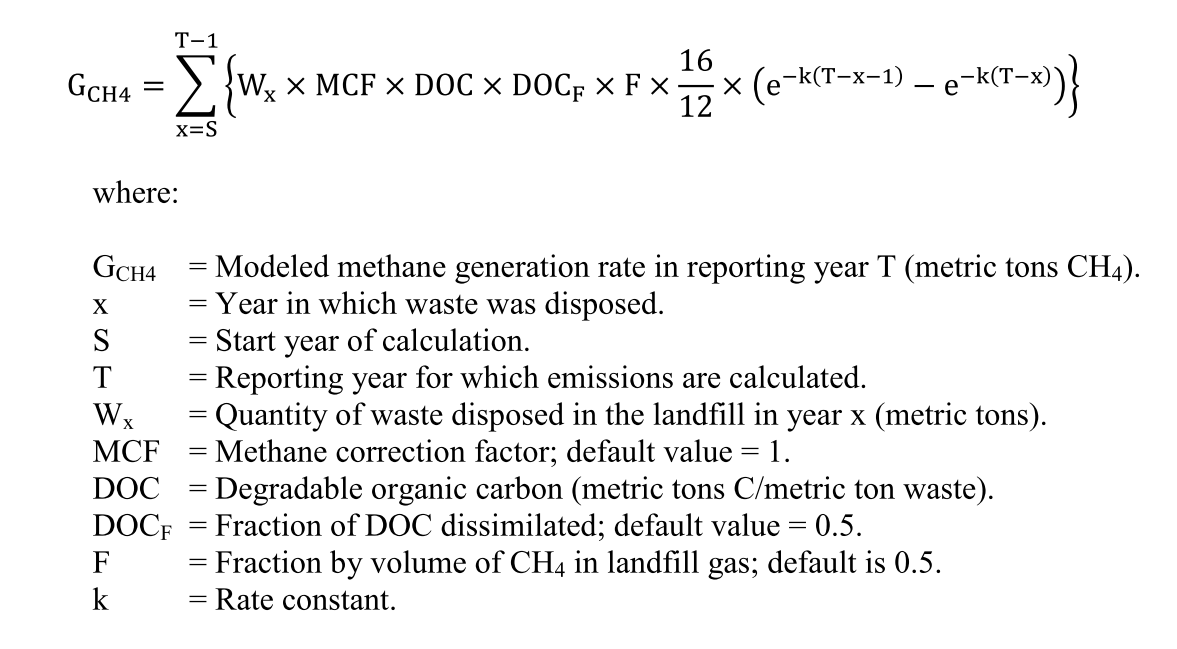 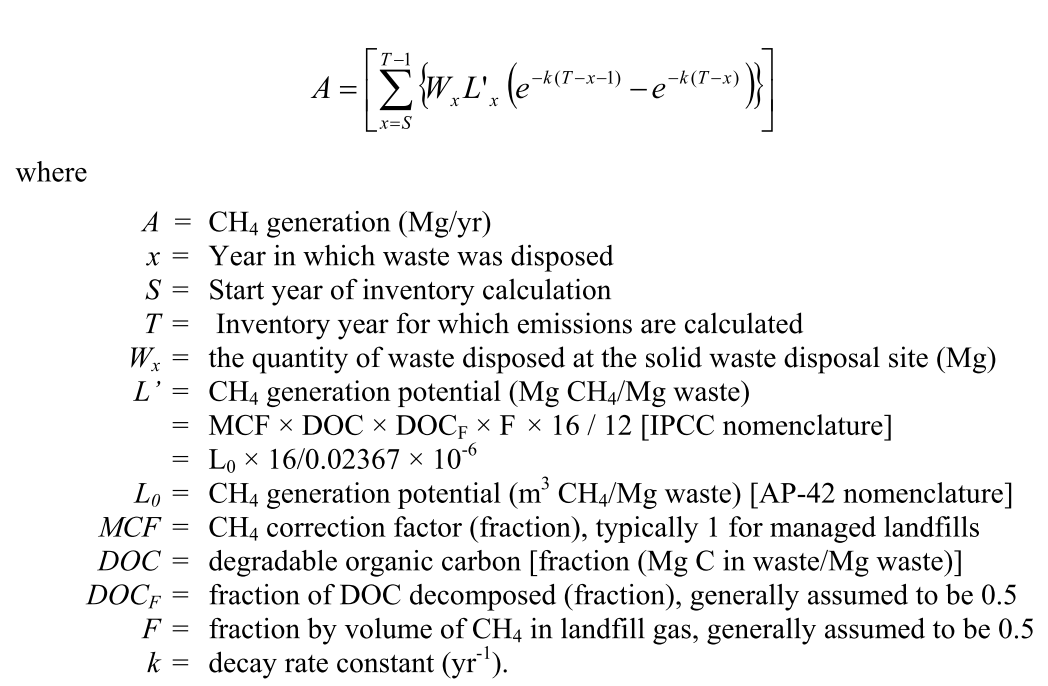 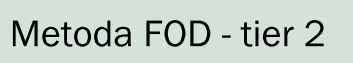 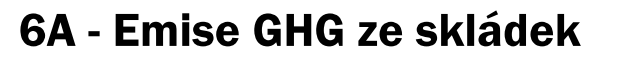 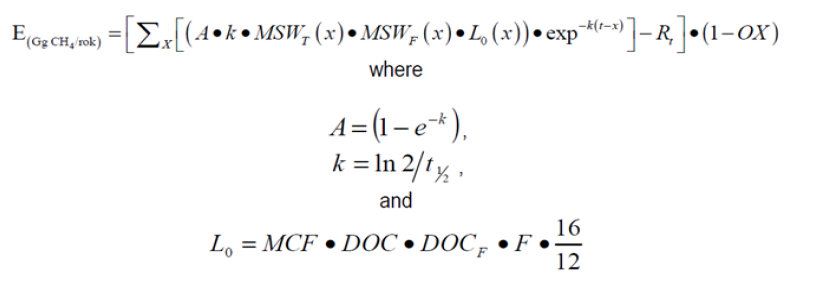 22
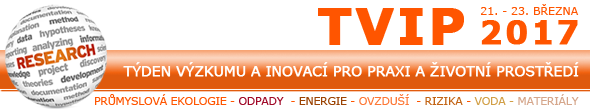 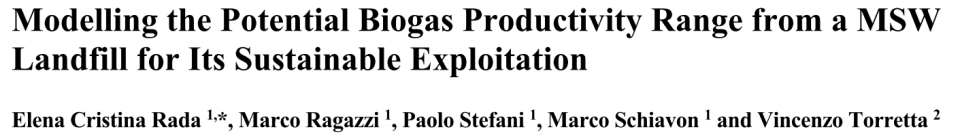 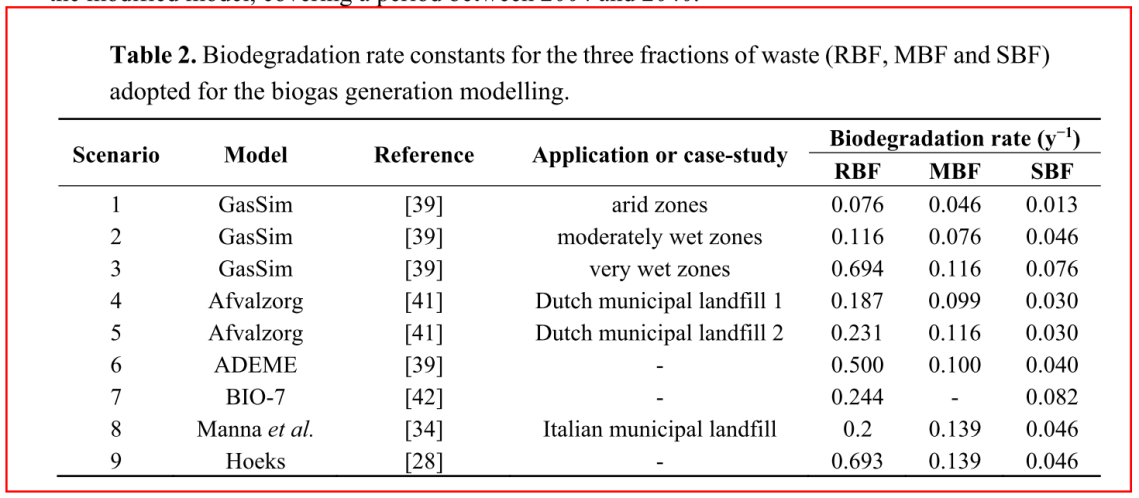 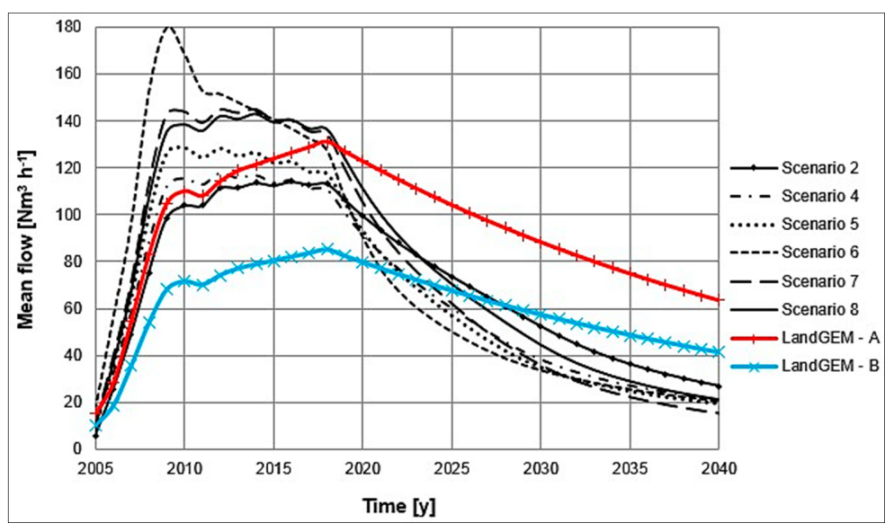 23
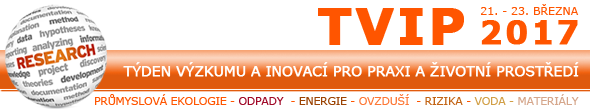 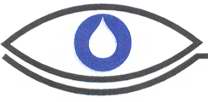 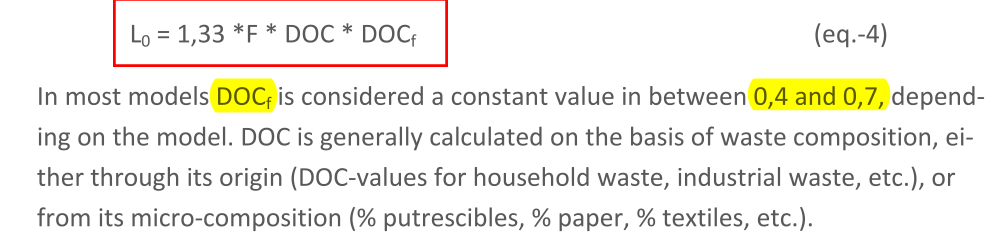 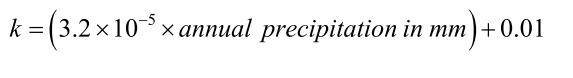 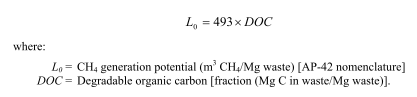 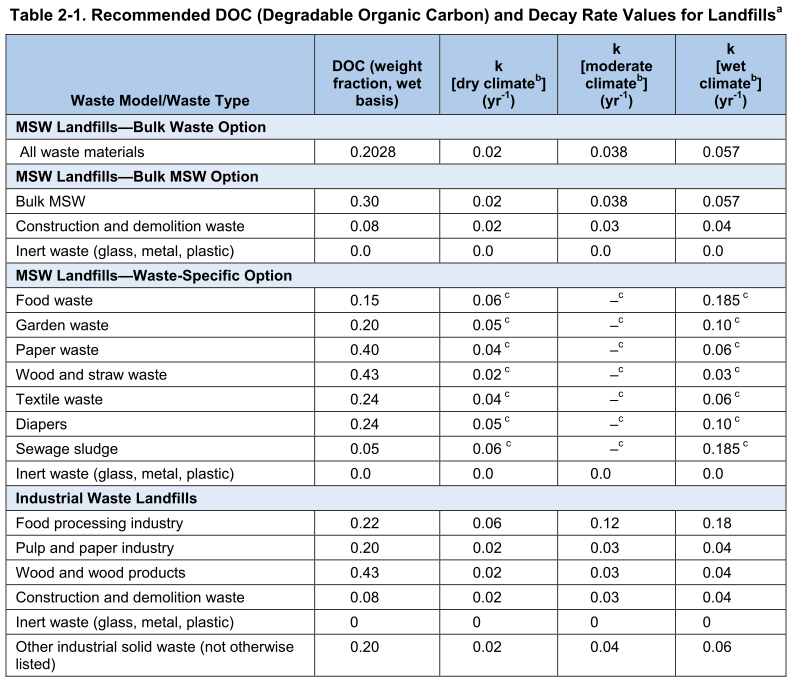 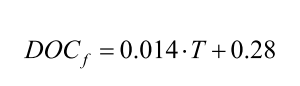 24
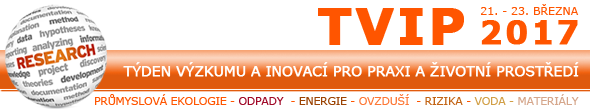 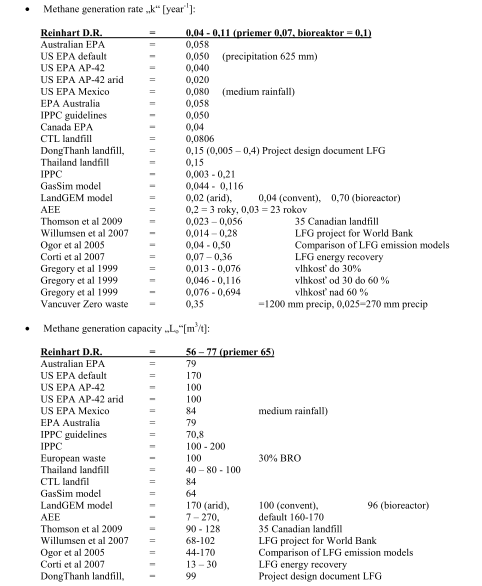 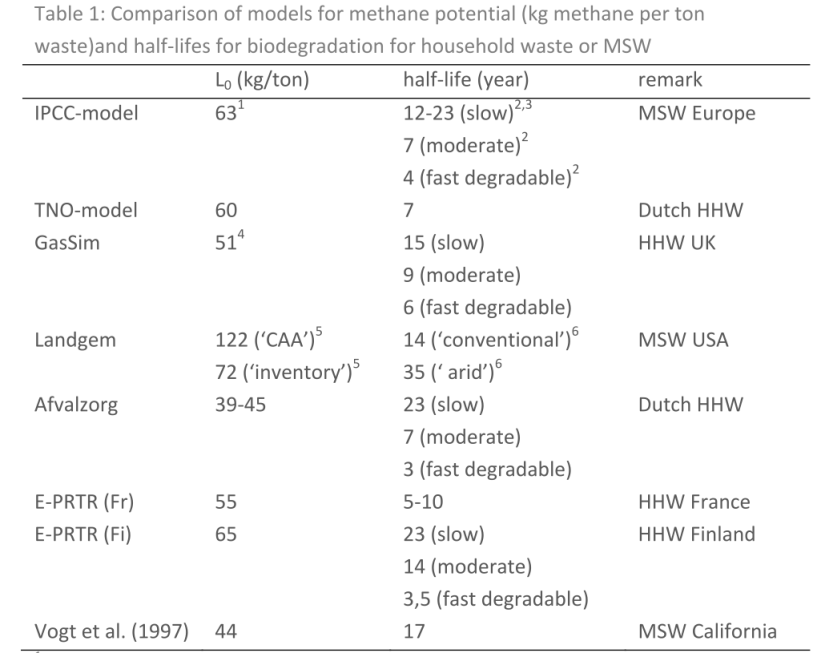 25
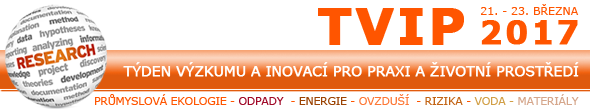 13´
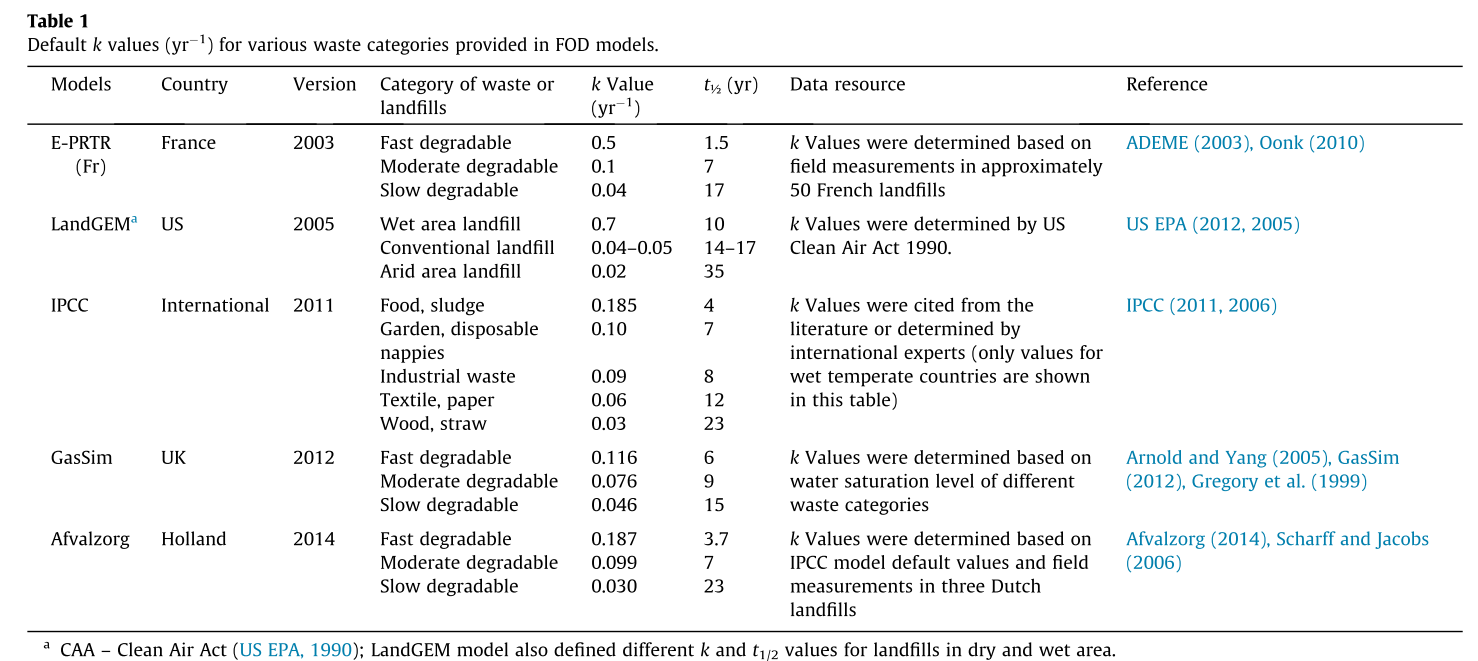 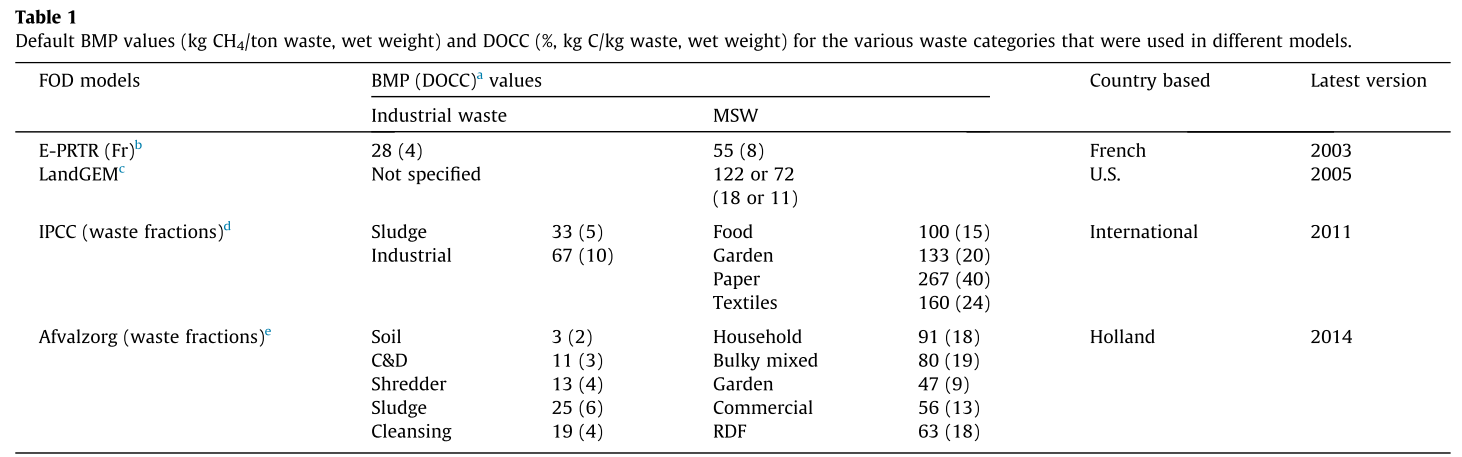 26 z 31
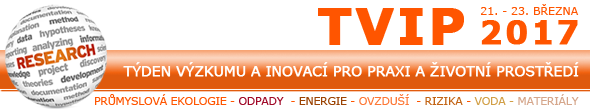 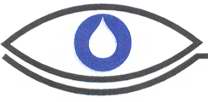 10. Výpočet fugitívnych emisií pre reálnu skládku
1 400 m3/h = 12,3 mil. m3/r LFG ≈ 8 094 t/y CH4
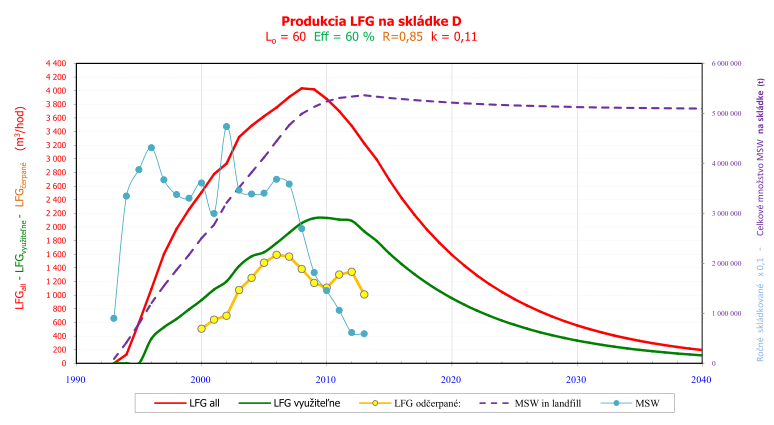 27
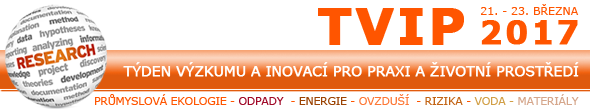 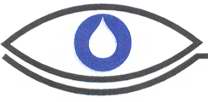 10. Výpočet fugitívnych emisií pre reálnu skládku
28
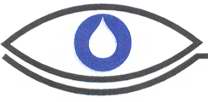 10. Výpočet fugitívnych emisií pre reálnu skládku
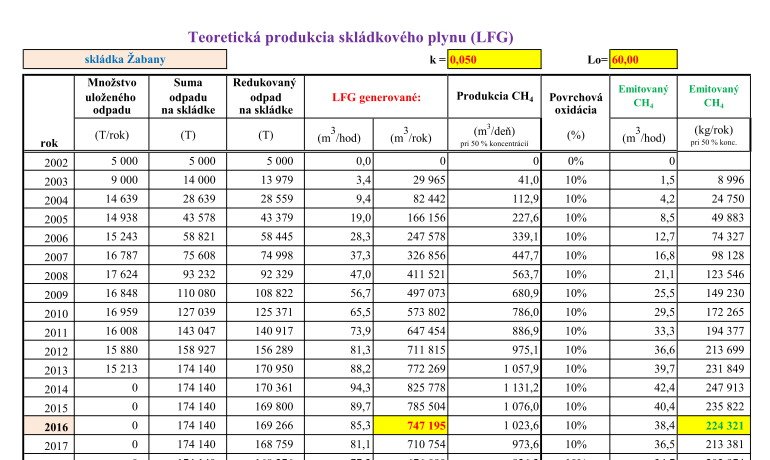 Rozdiely medzi modelmi:
± 10 %

 LandGEM
 LMOP
 Afvalzorg
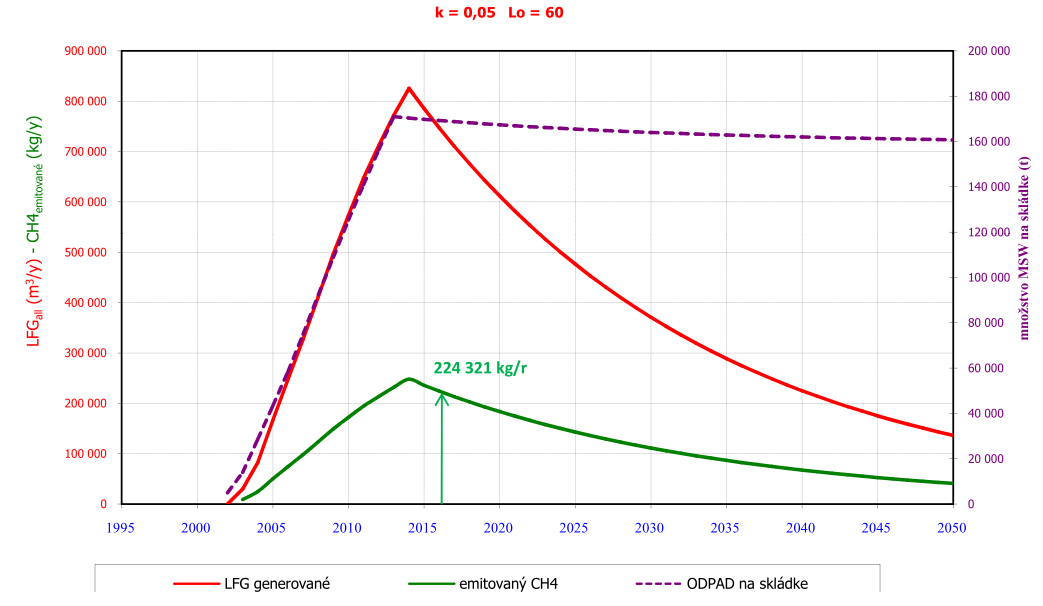 29
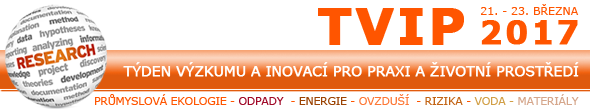 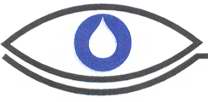 378 569 854 741 523 156 874
Kapitola XIII – Byznysmen

Na čtvrté planetě bydlil byznysmen. Byl to člověk tak zaměstnaný, že při příchodu malého prince nezvedl ani hlavu.
„Pět set jeden milión šest set dvacet dva tisíce sedm set třicet jedna. Já jsem vážný člověk, já jsem přesný.“
„To znamená, že napíšu na papírek počet svých hvězd. A potom zamknu ten papír do zásuvky.“
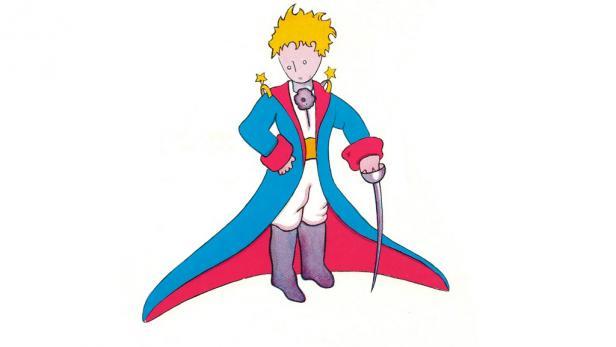 To je zábavné, pomyslil si malý princ. Je to dost poetické, ale ne moc seriózní.
30
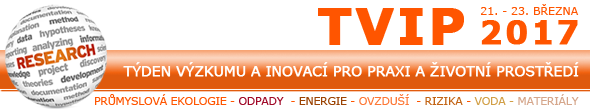 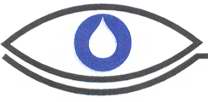 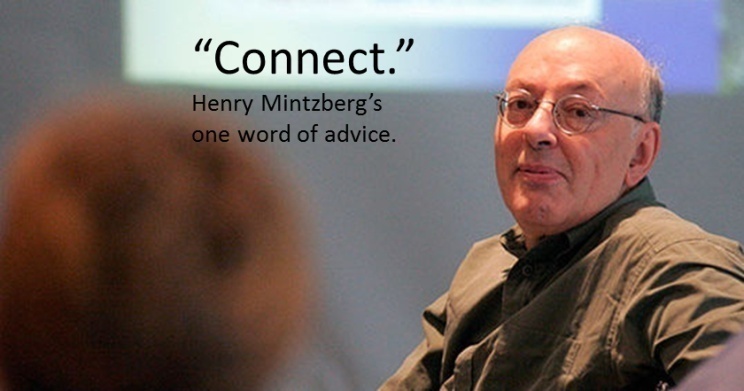 Epilog:

„Technikám manažmentu sa často prikladá až príliš veľký význam

 namiesto toho, aby sme najprv dôkladne pochopili, 

ako to vlastne celé funguje...“
Ďakujem  za  pozornosť.
Ing. Marek Hrabčák,  Geosofting, s.r.o. Prešov - Slovensko 
   m.hrabcak61@gmail.com,  +421903141550
31